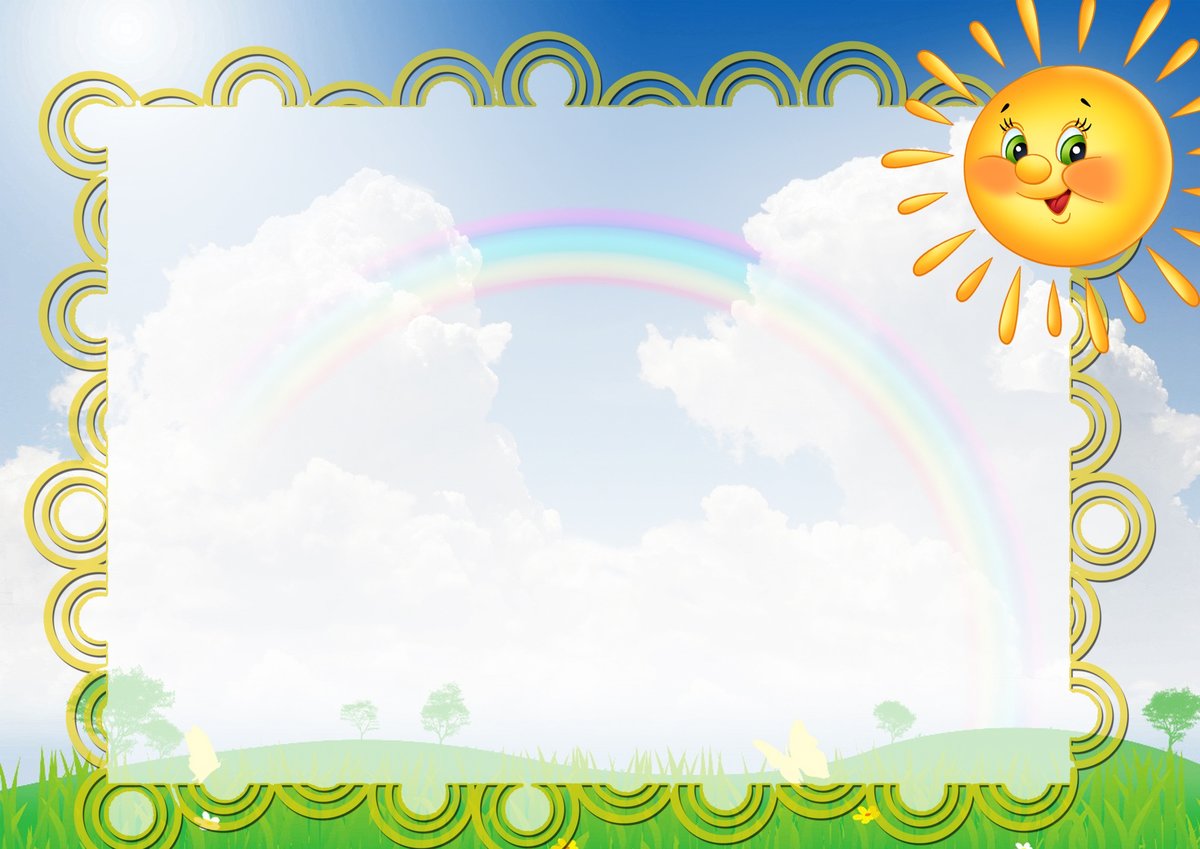 Муниципальное дошкольное образовательное учреждение
детский сад «Росинка»
«Неизведанное рядом»(презентация к мастер - классу)
Подготовил:
                                                                                                                воспитатель
                                                                                                                МДОУ  детский сад «Росинка»
                                                                                                                Макарова Е. Ю. 
                                                 

                                                                              г. Мышкин, 
19 марта 2018г.
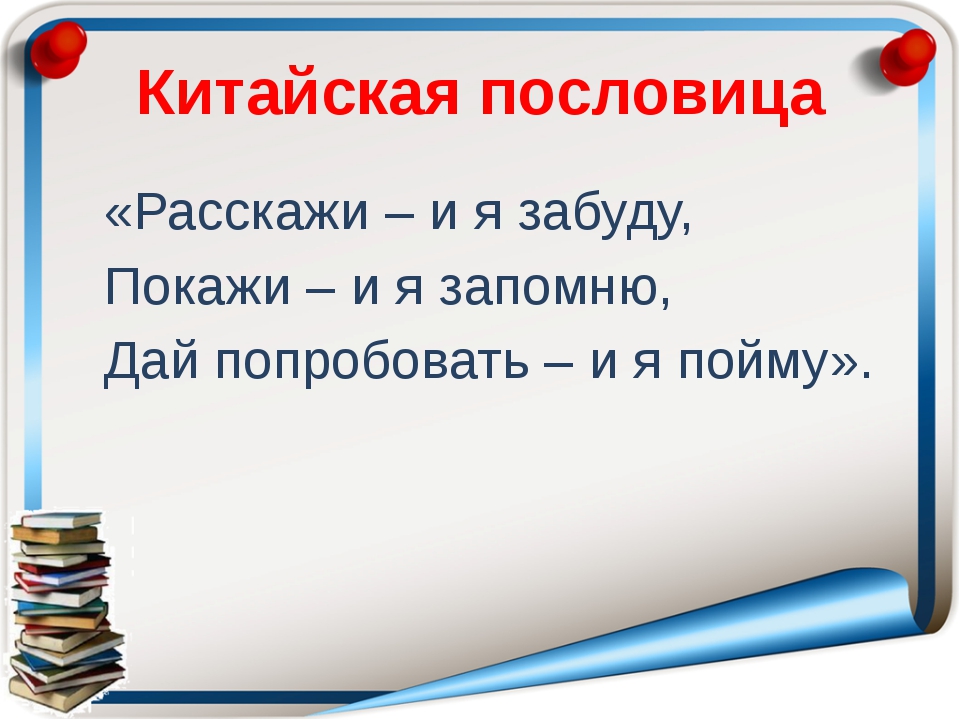 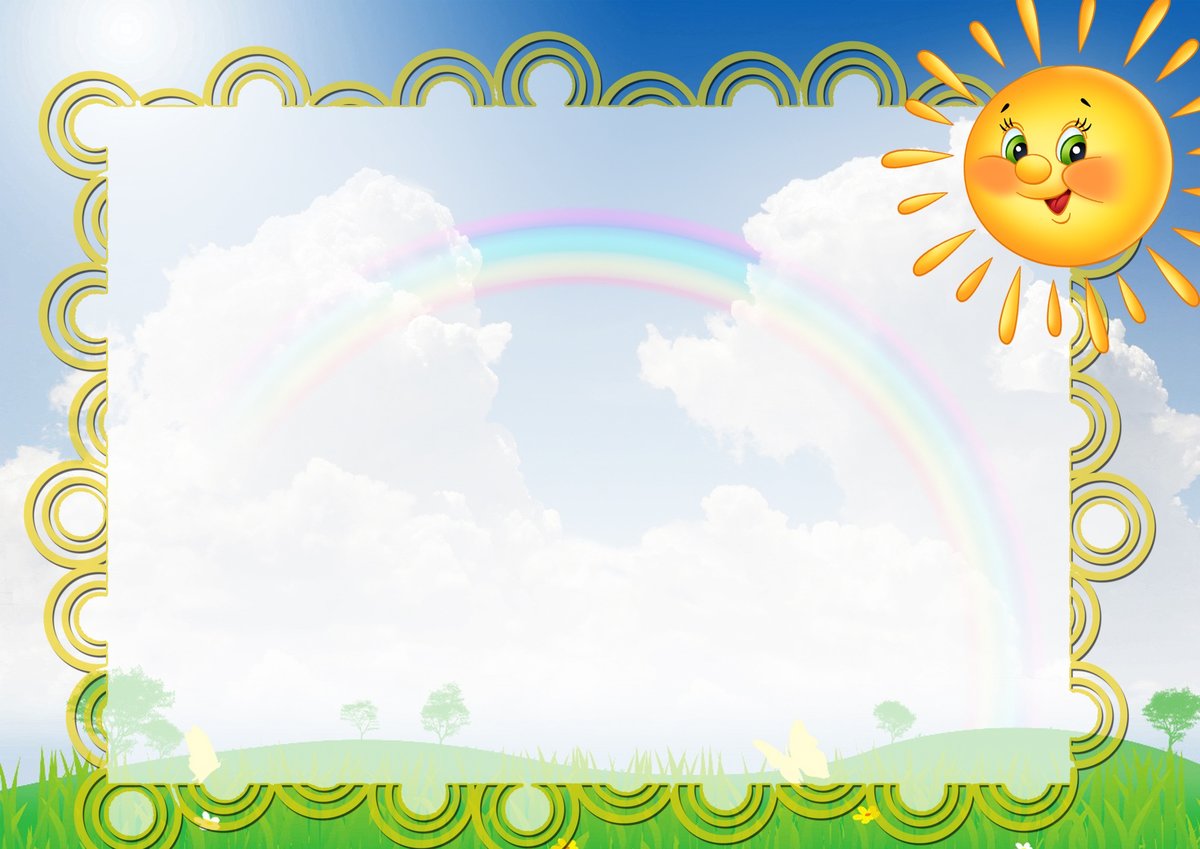 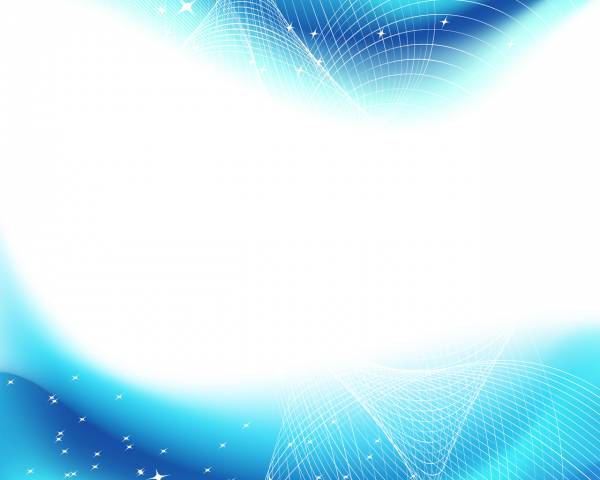 Муниципальное дошкольное образовательное учреждение
детский сад «Росинка»
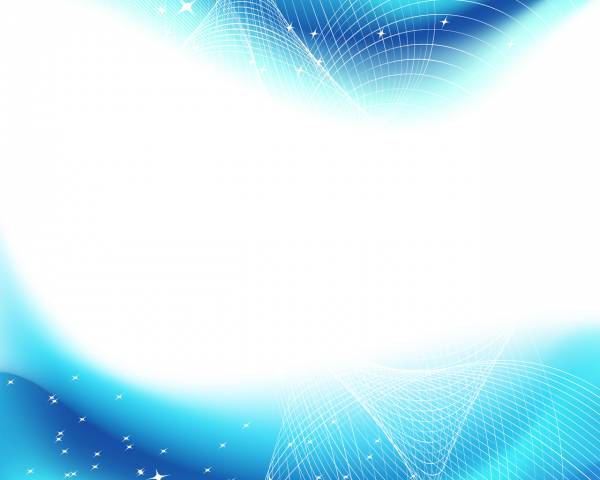 «Детское экспериментирование - это особая форма поисковой деятельности дошкольников, в которой проявляется собственная активность детей, направленная на получение новых сведений и знаний»
Н.Н. Поддьяков
формируют  у детей познавательный  интерес
способствуют обогащению словарного запаса
развивают  наблюдательность, мыслительную  деятельность; творческие способности
опыты
и
эксперименты
поддерживают  у детей инициативу, сообразительность, самостоятельность
учат  ребёнка анализировать, делать выводы, устанавливать причинно-следственные связи
расширяют  кругозор  детей
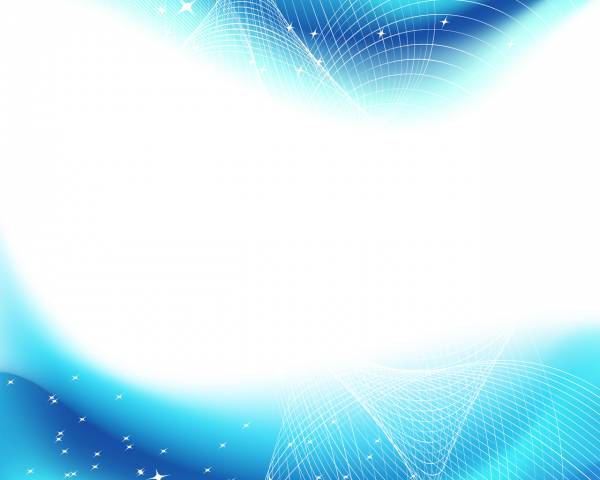 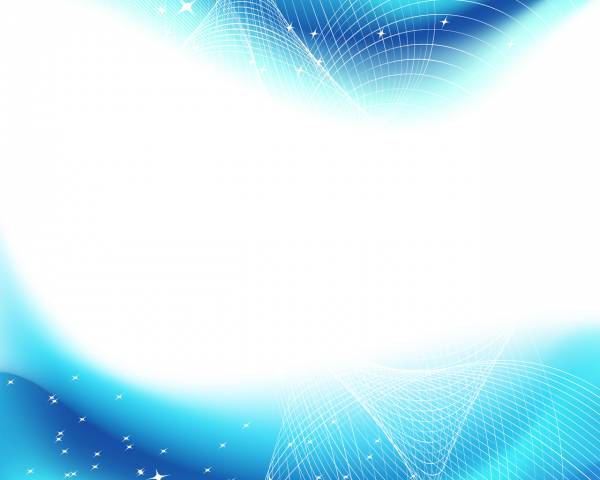 Малыш — природный исследователь окружающего мира. Мир открывается ребенку через опыт его личных ощущений, действий, переживаний. Благодаря этому он познает мир, в который пришел. Он изучает все как может и чем может – глазами, руками, языком, носом. Он радуется даже самому маленькому открытию.
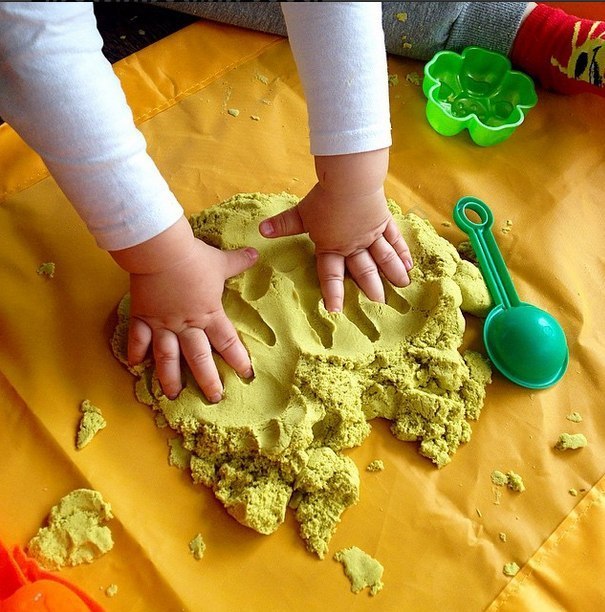 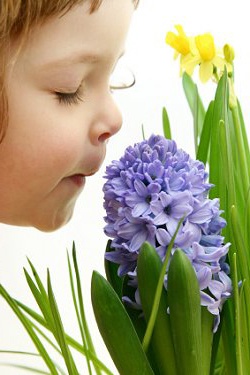 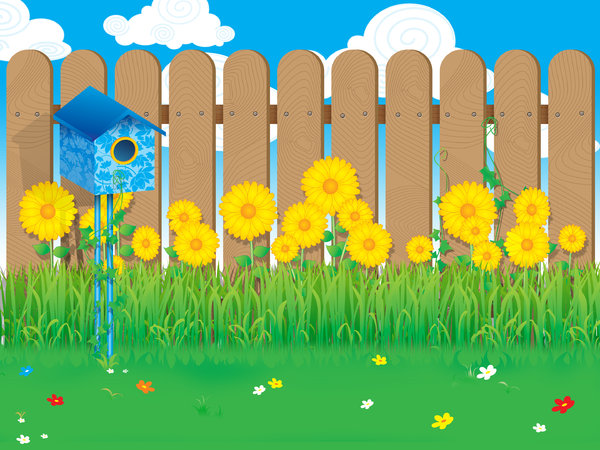 Сказка«Путешествие маленького щенка»
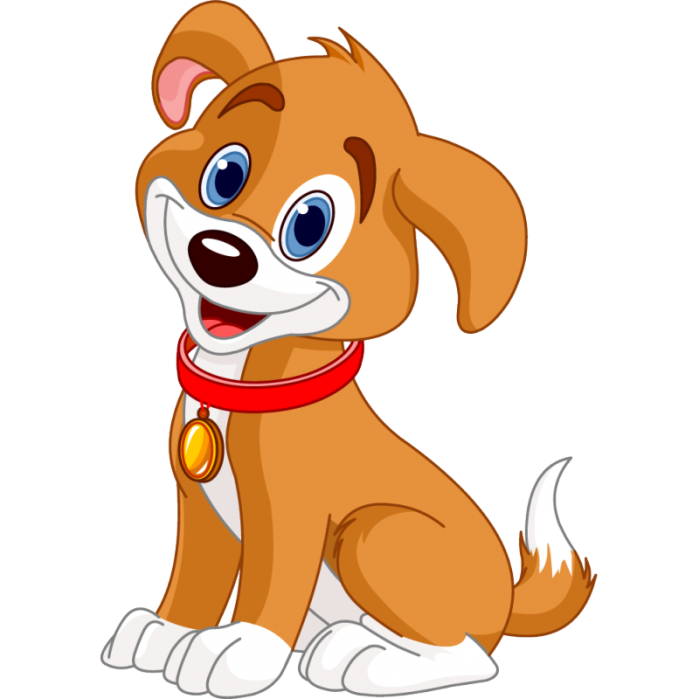 Опыт № 1. «Цветок, распустившийся на воде»Цель: знакомство со свойствами бумаги (намокает).
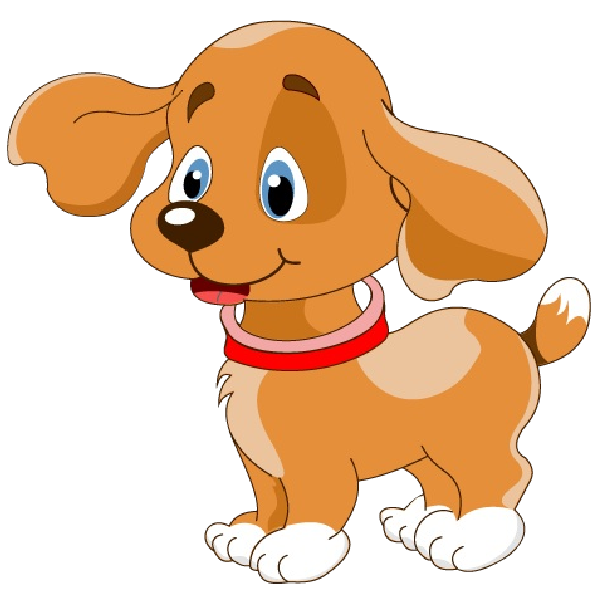 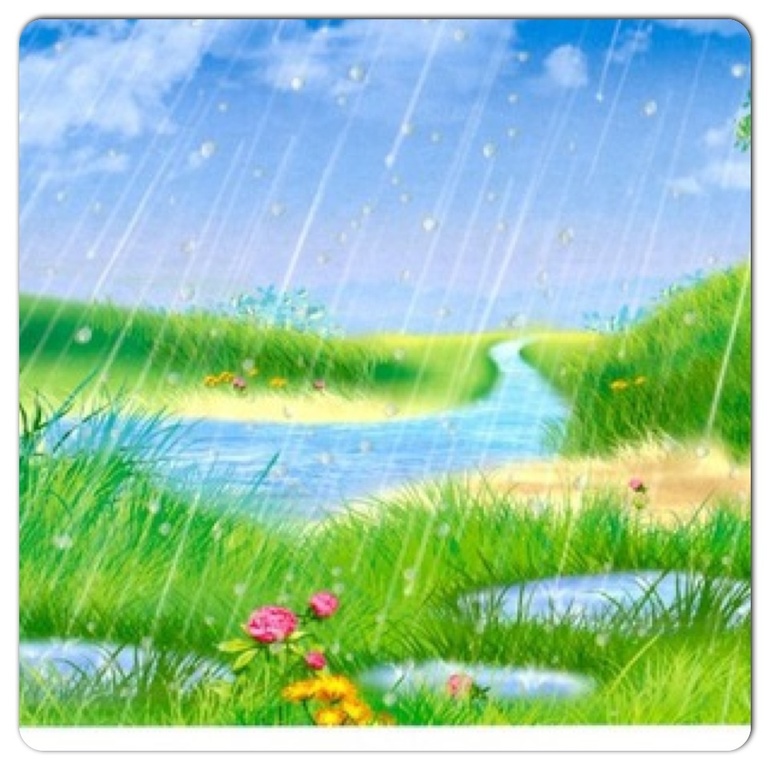 Опыт № 2. «Дождевые облака»Цель:  схематично показать и объяснить, как идёт дождь.
Опыт № 3. «Радуга из воды»Цель: схематично показать и объяснить,  как появляется радуга.
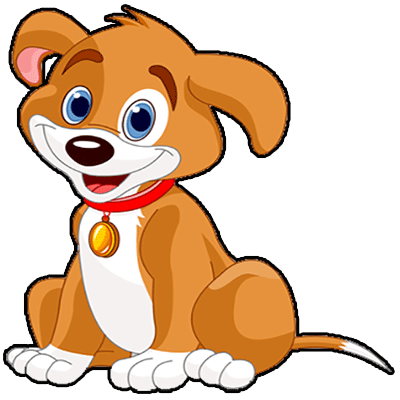 Опыт № 4. «Водные шапочки»Цель: знакомство со свойством воды.
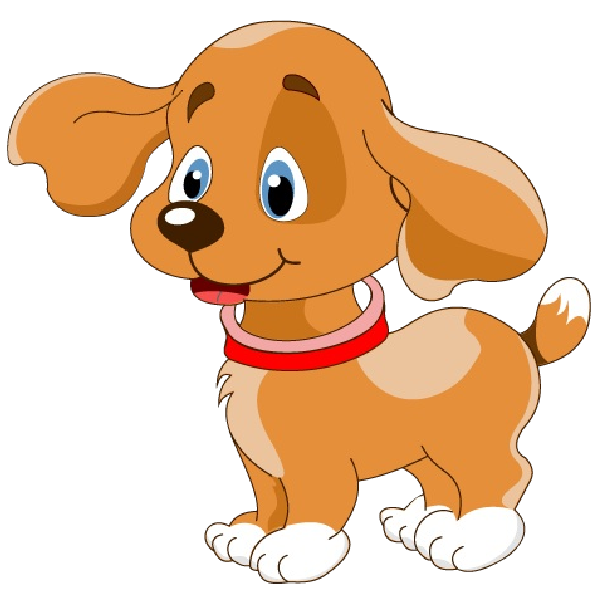 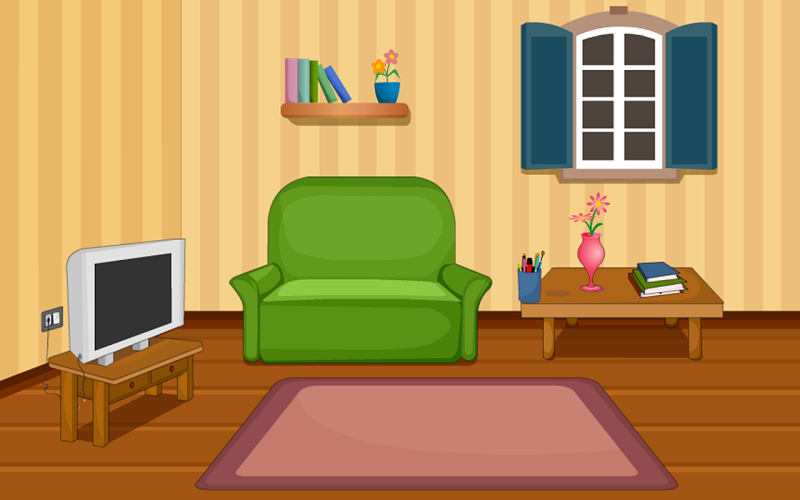 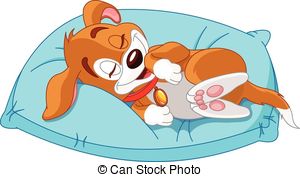